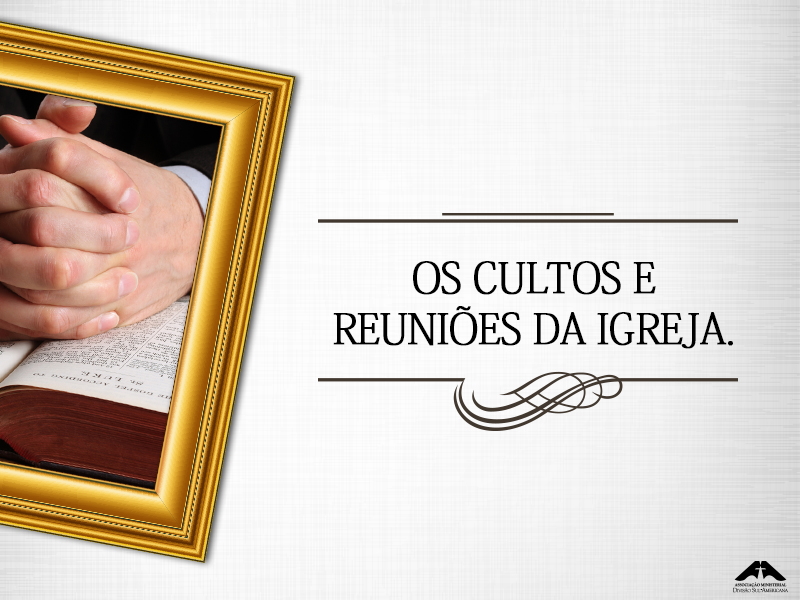 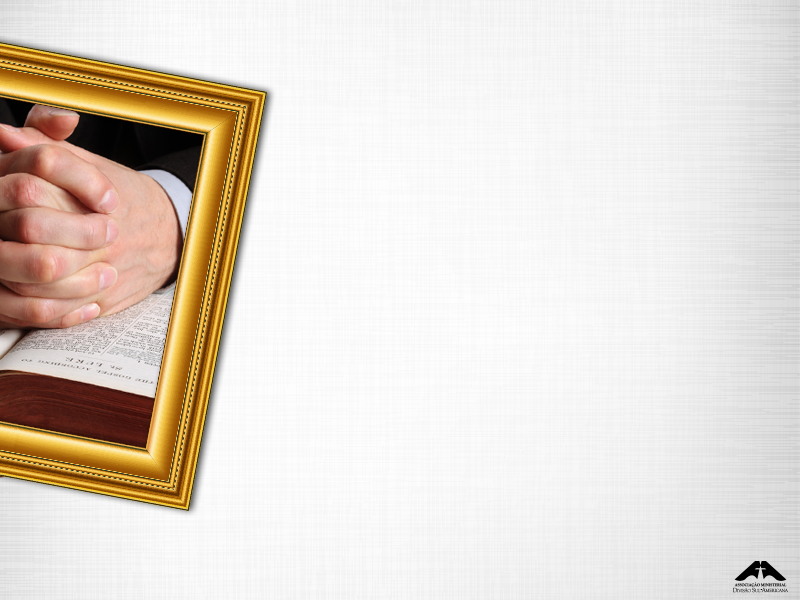 A atuação de diáconos e diaconisas nos cultos e reuniões da igreja envolve as seguintes partes:
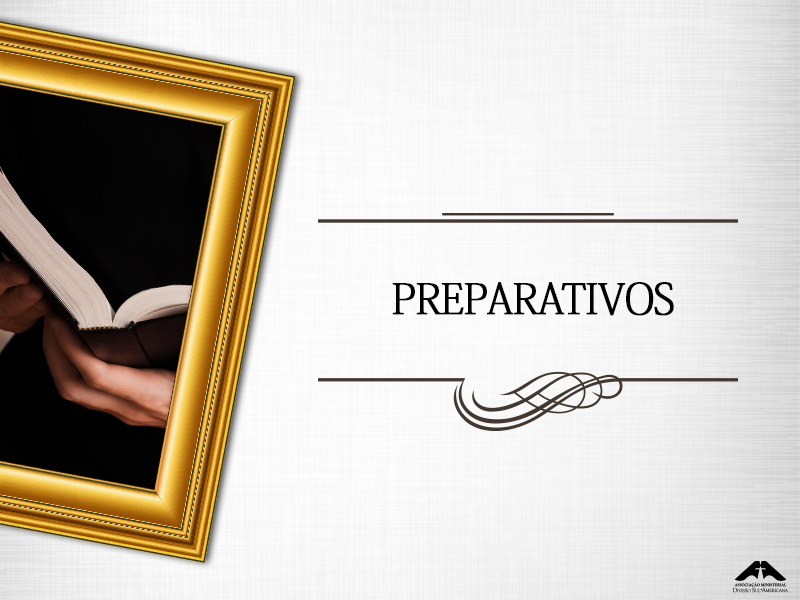 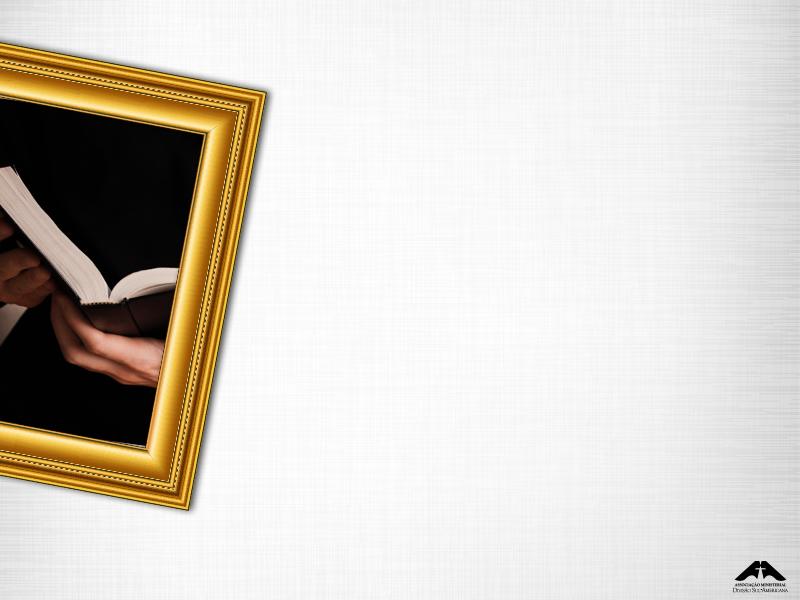 Antes do início de cada programação da igreja, é necessário que um diácono e uma diaconisa sejam designados para verificar se os itens necessários para o bom andamento da programação estão em ordem ou se as pessoas responsáveis por eles necessitam de algum auxílio.
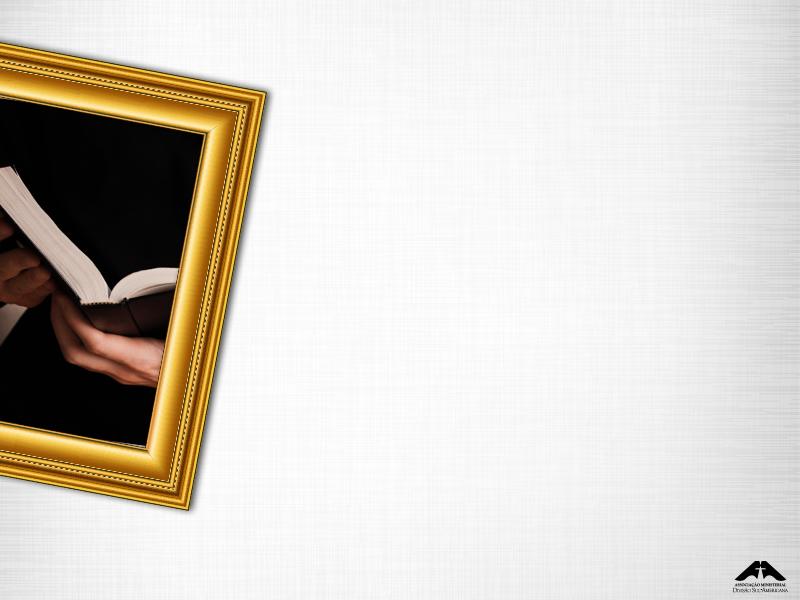 Esses preparativos abrangem :

 Recepção
 Iluminação
Arrumação das cadeiras na plataforma
Ventilação
Ar-condicionado ou calefação quando houver 
Cortinas
 etc.
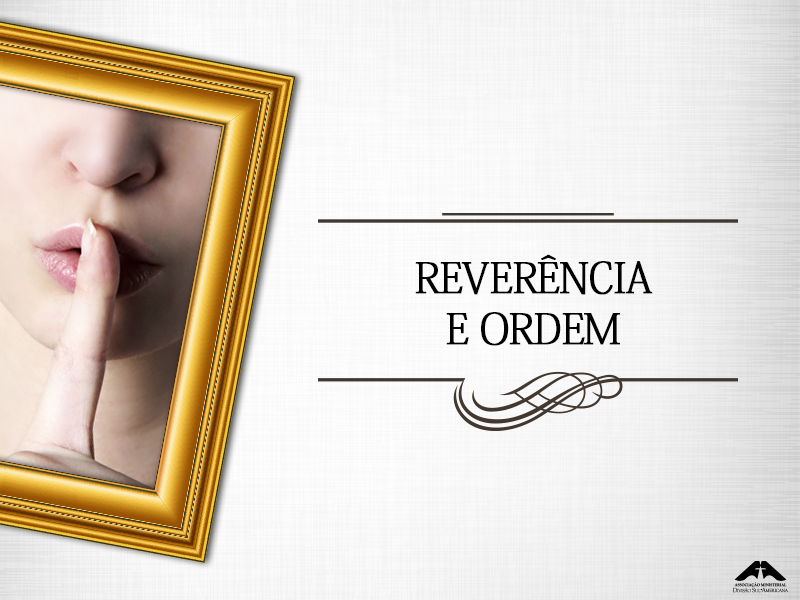 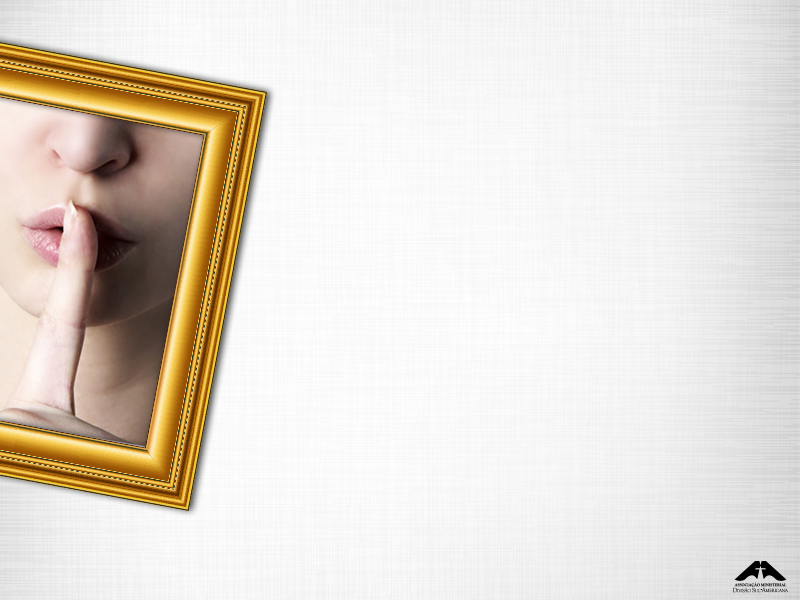 Durante as reuniões, é necessário que sejam designados alguns diáconos e diaconisas para auxiliar as pessoas a encontrar lugar para sentar-se e também cuidar para que não haja excesso de movimento e conversas desnecessárias no recinto da igreja.
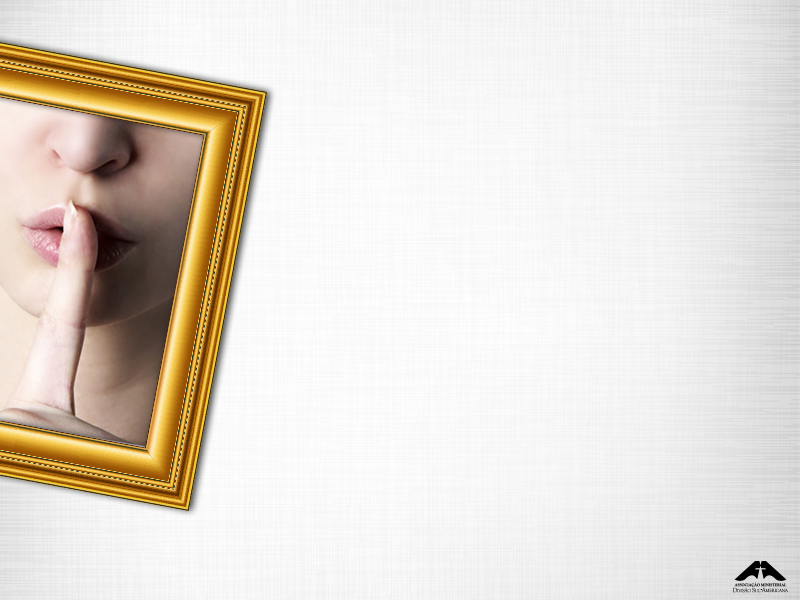 Alguns cuidados, no entanto, devem ser tomados: 


Dirija-se às pessoas sempre com cortesia e tato. 
2. Respeite a preferência de cada um quanto ao lugar que vai ocupar.
 3. Se alguém prefere permanecer em pé, seja amável ao oferecer um lugar para sentar, mas não seja insistente. 
4. Algumas igrejas grandes costumam esperar o encerramento de cada parte da programação para acomodar as pessoas que chegam depois.
5. Há o perigo de que os diáconos e diaconisas fiquem tão preocupados e empenhados em cuidar da reverência na igreja a ponto de que eles mesmos incorram em movimentação excessiva e conversas desnecessárias.
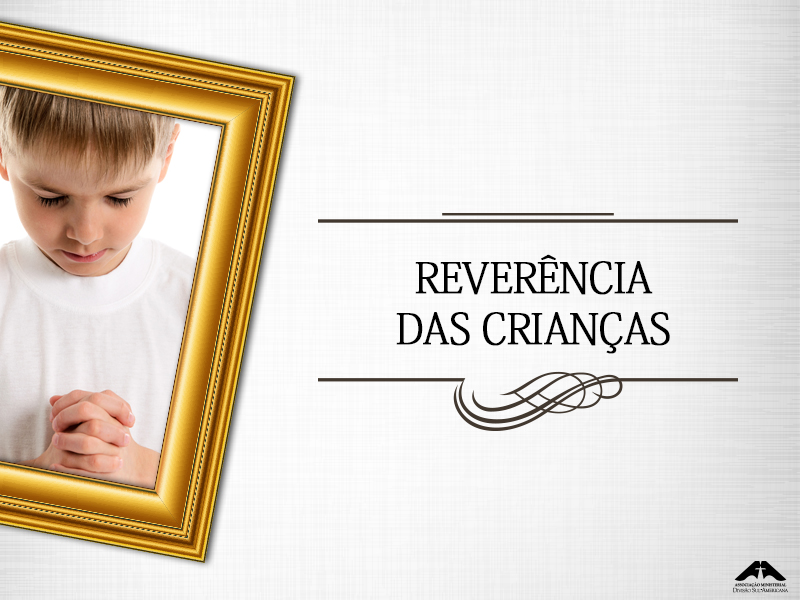 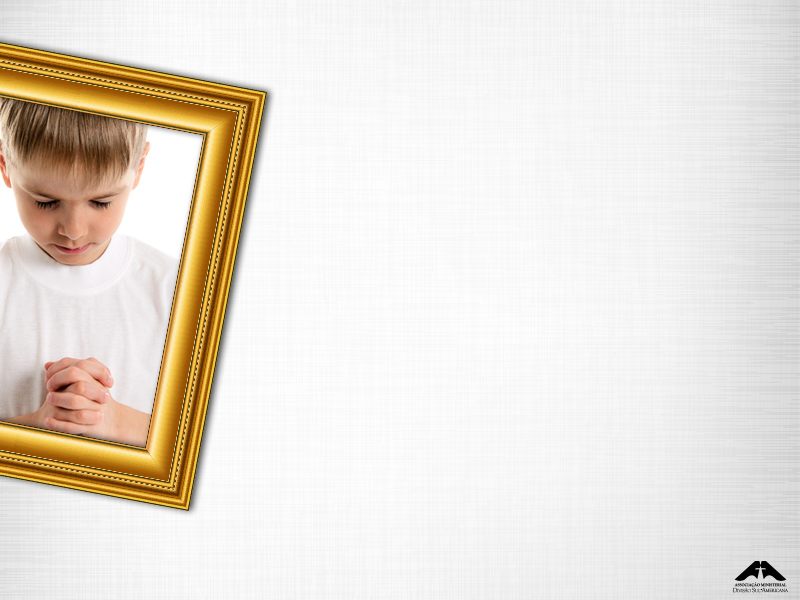 Não se pode esperar que o comportamento de uma criança na igreja seja igual ao de um adulto. 
No entanto, podem ser feitos alguns esforços para evitar excesso de movimentação e conversa entre elas.
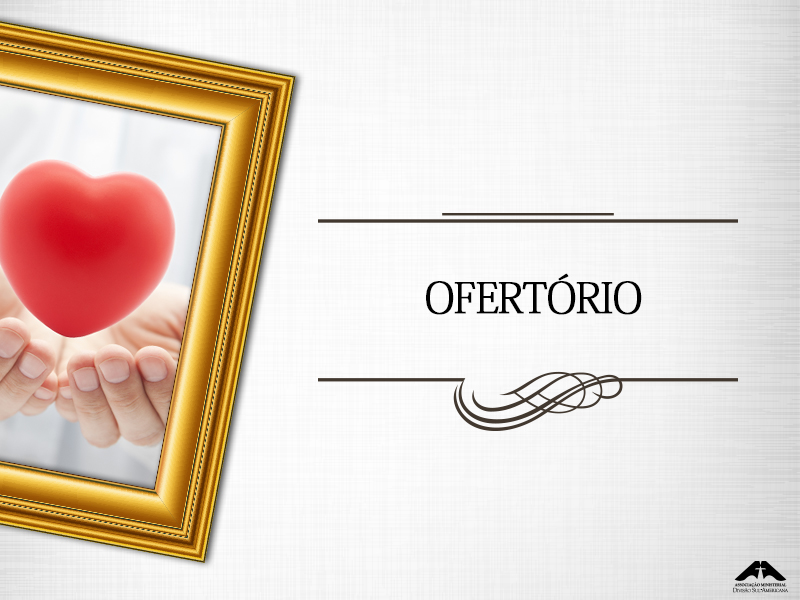 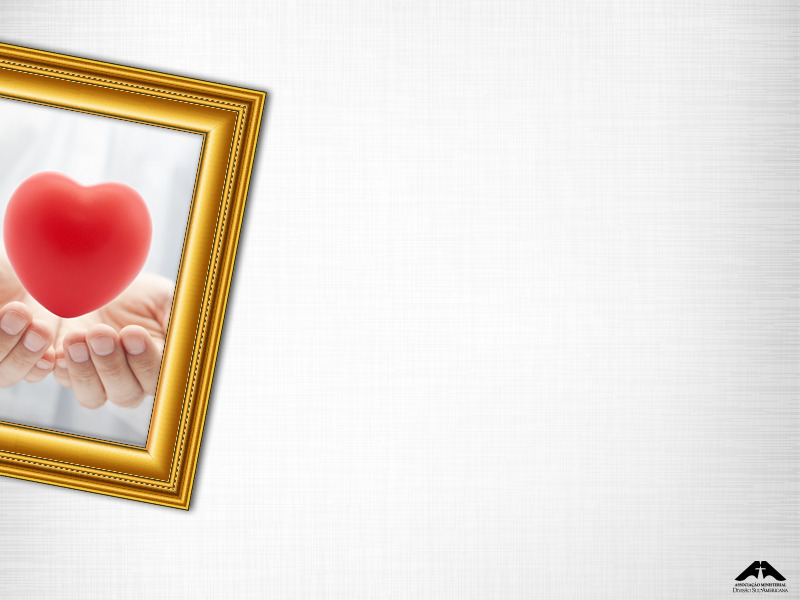 O costume geral em nossas igrejas é de que os diáconos recolham os dízimos e as ofertas.

As diaconisas devem manter limpas as salvas e as toalhas utilizadas. 

Os detalhes do procedimento  ficam a critério da orientação de cada igreja, desde que se enquadrem no contexto de uma liturgia reverente.
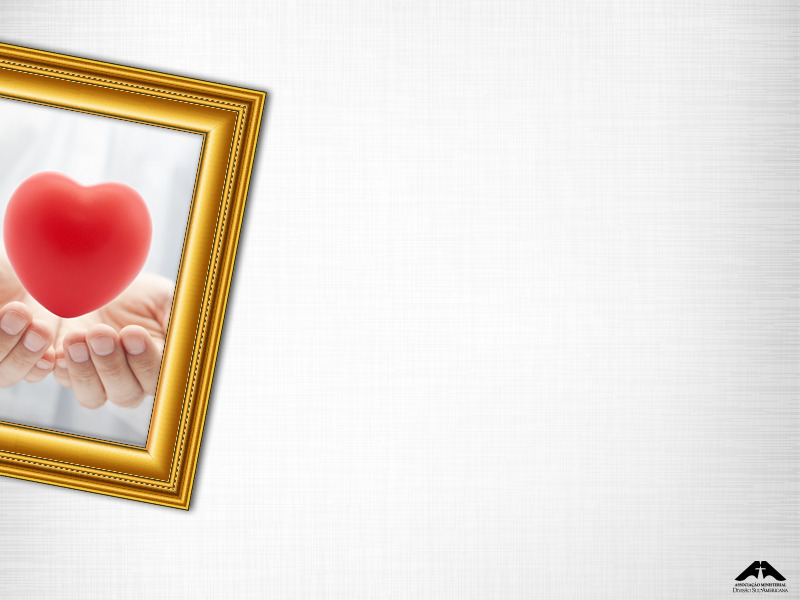 Seguindo a orientação do Manual da Igreja, após recolher os dízimos e ofertas, um diácono deve auxiliar o tesoureiro na contagem do dinheiro e solicitar um recibo com o valor exato da quantia recolhida. “Todas as ofertas gerais que não forem entregues em envelopes devem ser contadas pelo tesoureiro na presença de outro oficial, de preferência um diácono, a quem deve ser entregue um recibo” (Manual da Igreja, p. 87).
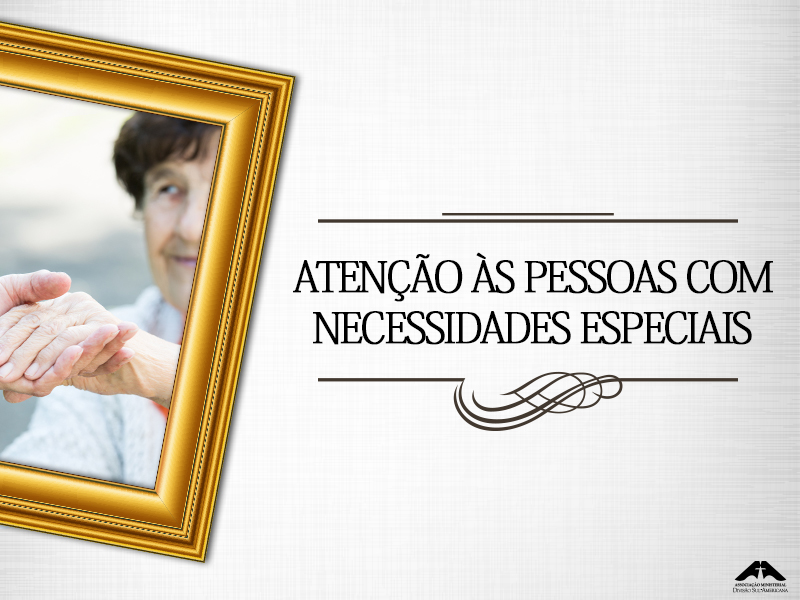 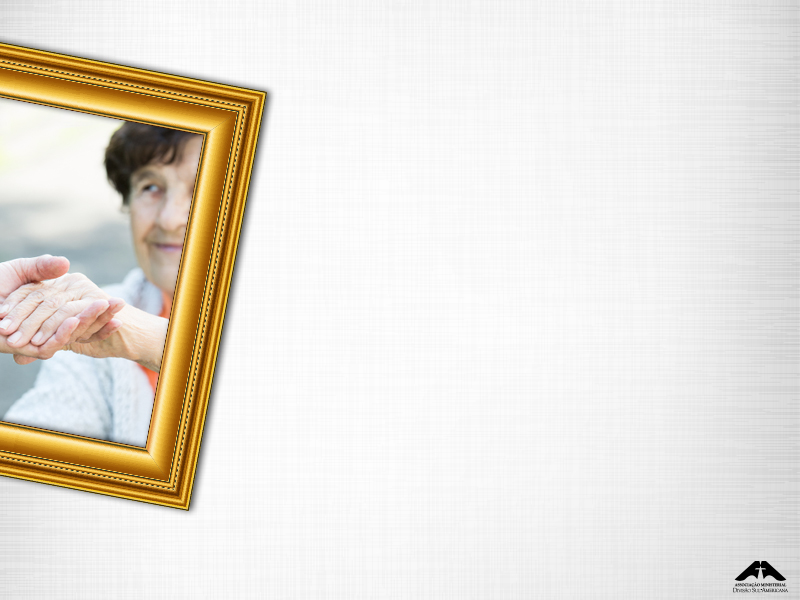 As igrejas devem ter rampas de acesso para cadeira de rodas, sala para as mães com crianças de colo, berçário e fraldário. Porém, onde isso não for possível, pelo menos os itens de segurança e acesso exigidos por lei devem existir. Diáconos e diaconisas devem estar atentos para auxiliar pessoas com necessidades especiais. É o caso de deficientes físicos, deficientes visuais, idosos com dificuldade de locomoção, pessoas com crianças de colo, mulheres grávidas e outros.
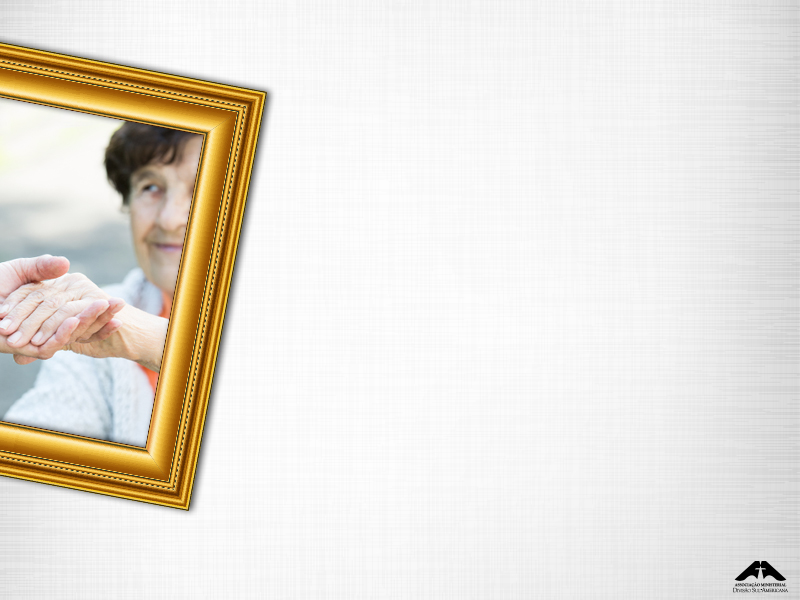 Especialmente as mães com bebês precisam de assistência. As diaconisas poderão fazer um excelente trabalho, auxiliando-as durante o culto. Essas mães jamais devem ser repreendidas por causa do choro de seus bebês. Muito menos devem ser obrigadas a entregar a criança para outra pessoa. Nesses momentos, uma diaconisa pode auxiliar essa mãe com muita simpatia, carinho e tato. As igrejas que possuem uma sala para as mães devem prover sonorização para o melhor aproveitamento de toda a programação.
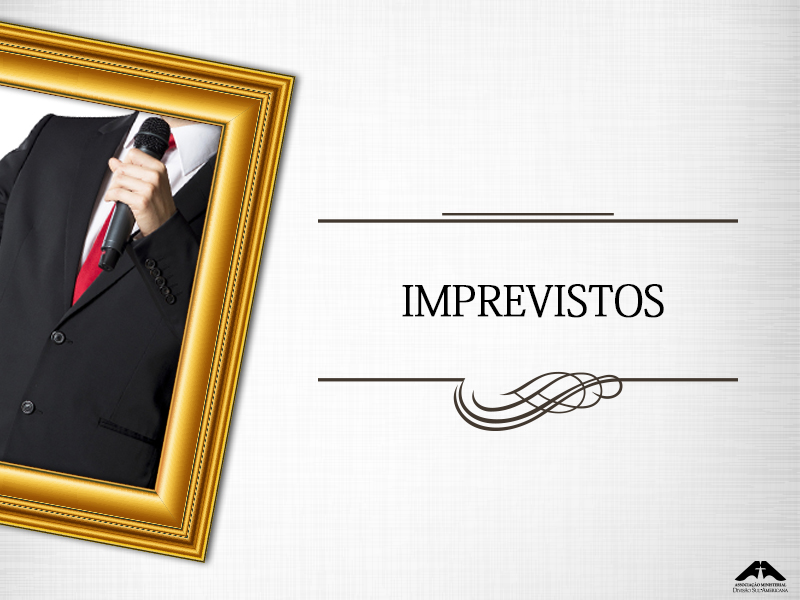 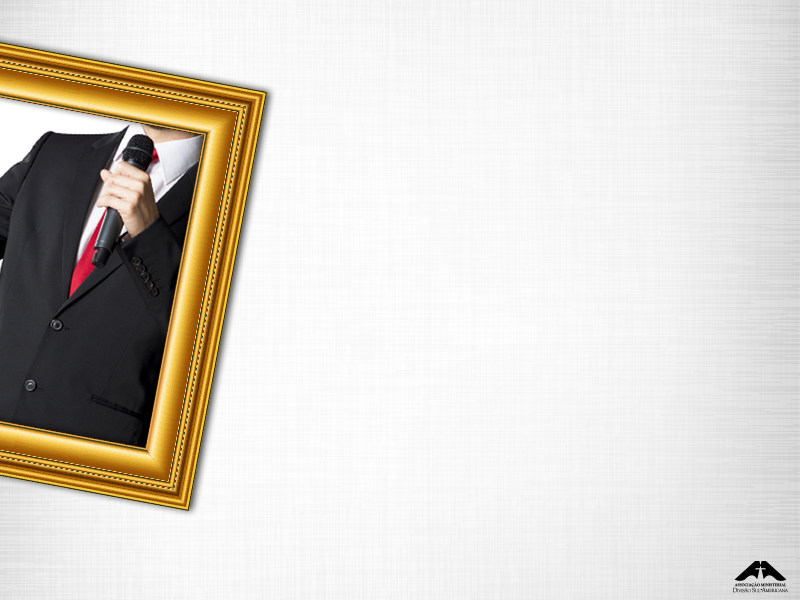 Durante os cultos e programações da igreja, cada diácono e diaconisa, quer esteja ou não escalado para atuar, deve estar alerta para atender a qualquer situação imprevista. Isso envolve auxiliar pessoas, ajudar o pregador com algum equipamento, atender emergências. O diácono e a diaconisa são “servidores” e para isso precisam estar sempre atentos e dispostos a tomar iniciativas.
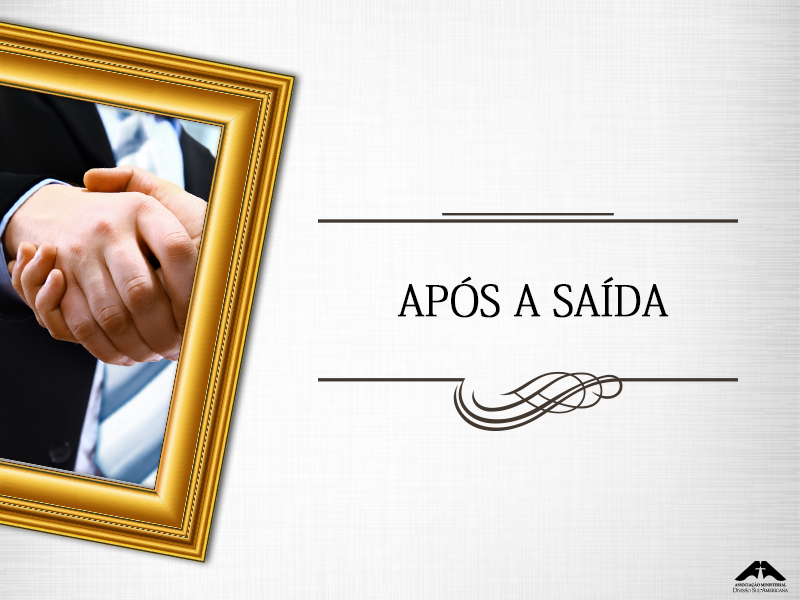 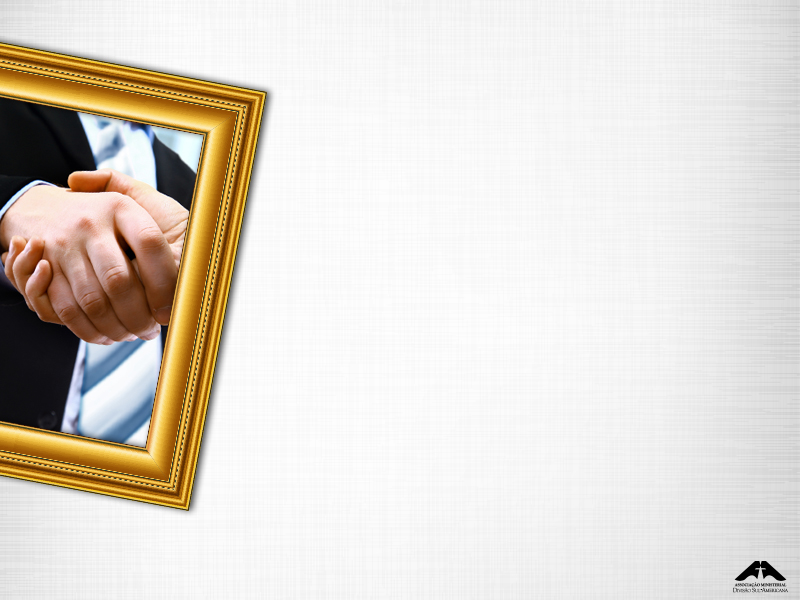 Normalmente, no fim do culto, um diácono fica encarregado de verificar se os equipamentos de som e imagem foram desliga- dos e guardados, apagar as luzes, acionar o sistema de alarme e, finalmente, fechar a igreja. Esse diácono deve se programar para, se necessário, permanecer um pouco mais de tempo na igreja. Às vezes, há pessoas que precisam conversar assuntos importantes e inadiáveis com o pastor ou com um ancião. Outras precisam de oração ou de uma orientação espiritual. Se bem que a igreja não deva permanecer aberta indefinidamente, é importante que essas pessoas sejam bem atendidas e tratadas com paciência.